Bonjour!
vendredi, le vingt-trois septembre
Travail de cloche
Écrivez une phrase avec l’infinitif auxillaire qui parle de la vente d’un hippopotame.
Bonjour!
lundi, le vingt-huit septembre
Vendredi, Vendredi
Rah, rah rah!
Vendredi, vendredi
On y va!
Bonjour!
vendredi, le vingt-trois septembre
Salim Bachi est écrivain qui est né en Algérie et qui vit maintenant en France où il écrit en français
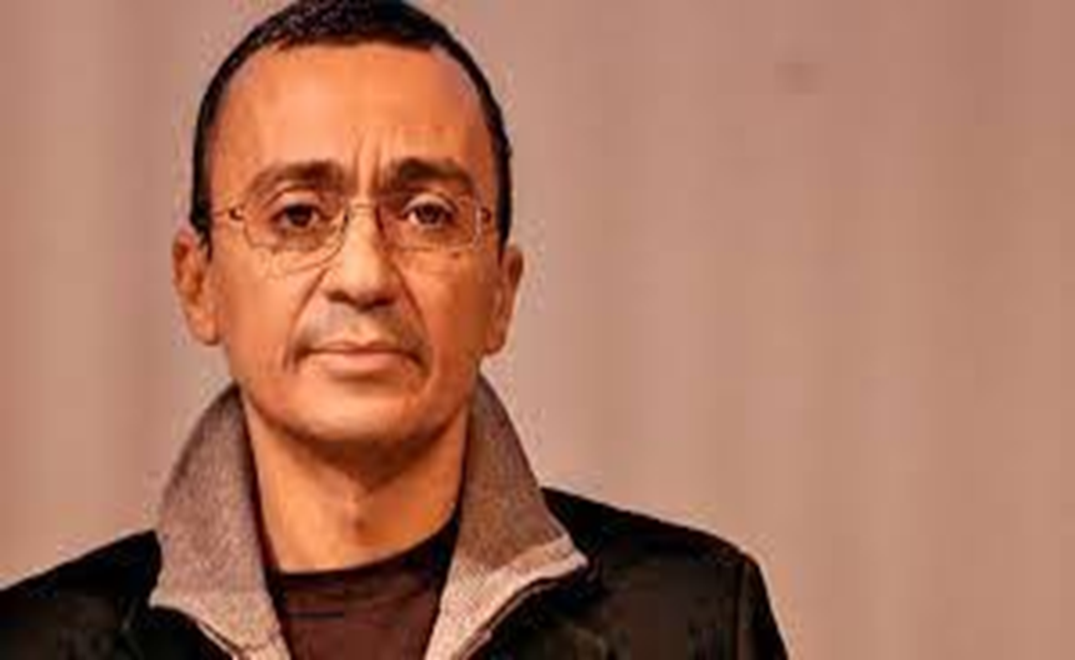 Et maintenant…
Notre vedette du jour
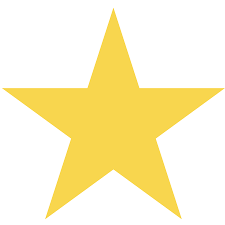 Nohea !
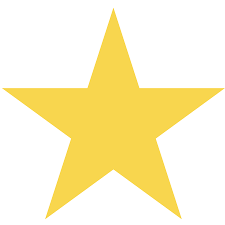 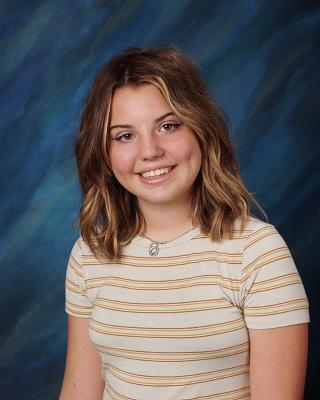 L’Entretien à CSU
Devoirs
Billet de sortie
Quel est un voyage que vous voulez faire en traineau à voile? Il est interdit d’écrire que vous ne voulez pas voyager comme ça.
[Speaker Notes: :]